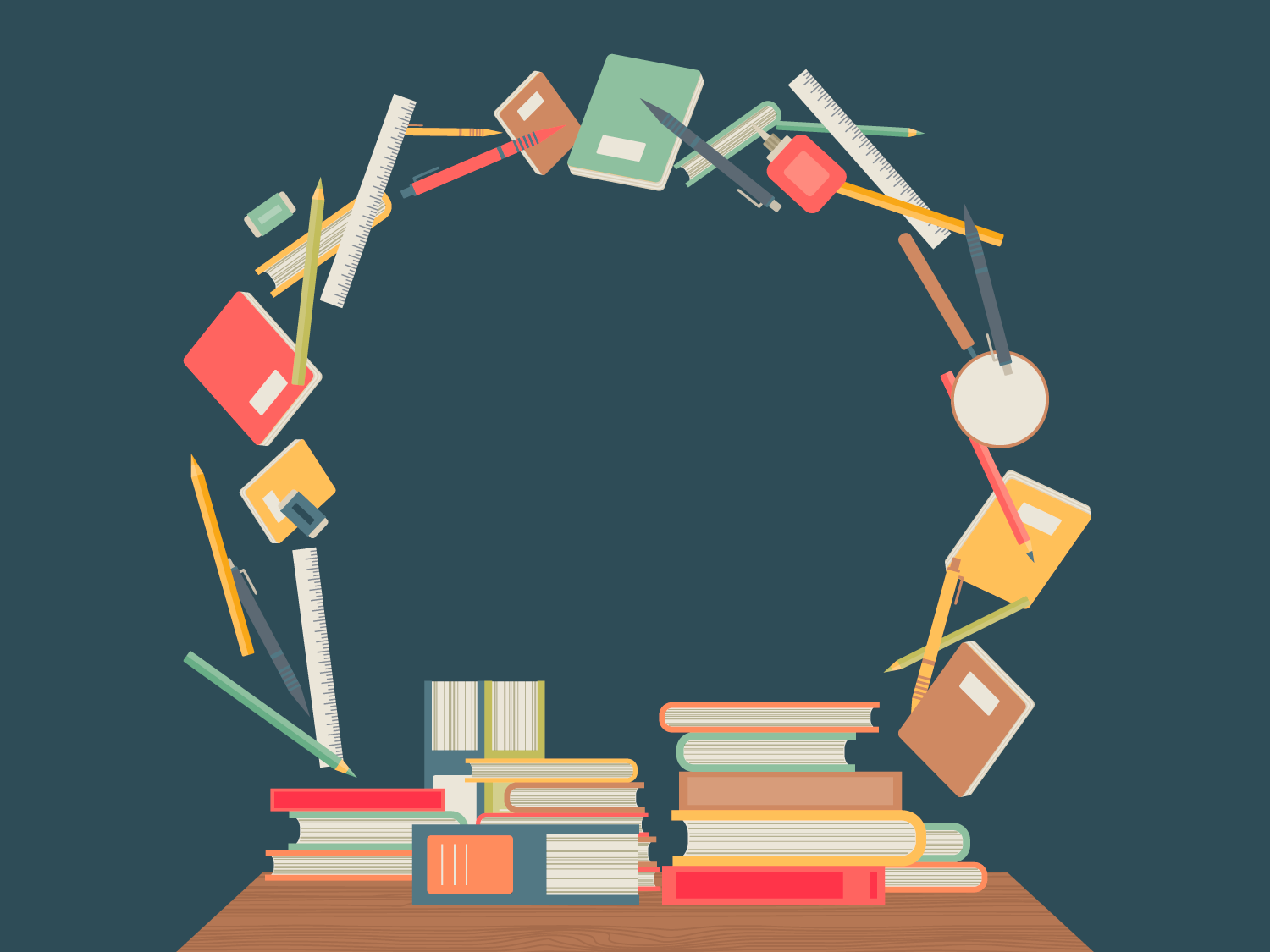 Муниципальное казённое дошкольное образовательное  учреждение «Детский сад «Пушинка» п. Армань»Портфолиоучителя-логопедаАксёновой Татьяны Николаевны
Раздел 1Общие сведения о педагогическом работнике
Раздел 2.Информационно-аналитический отчёт педагогического работника о профессиональной деятельности в межаттестационный период.
Результаты освоения обучающимися образовательных программ по итогам мониторингов.
Продуктивное использование новых образовательных технологий, включая информационные, а также цифровых образовательных ресурсов и средств.
Дидактические игры своими руками
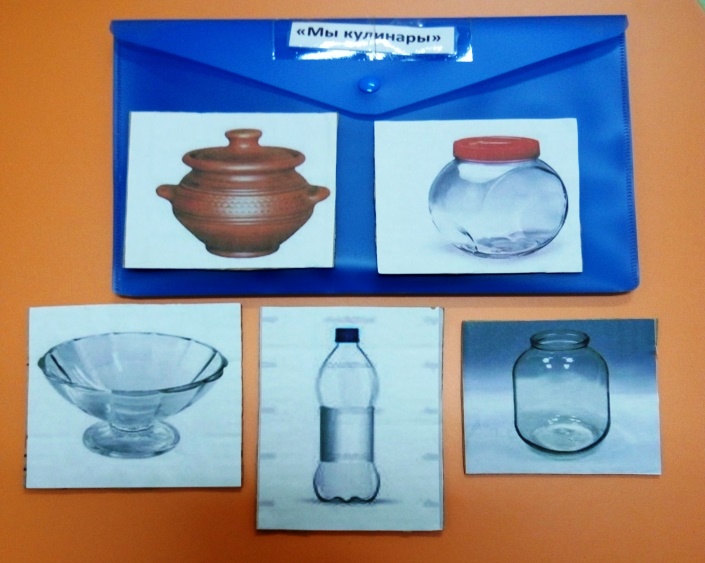 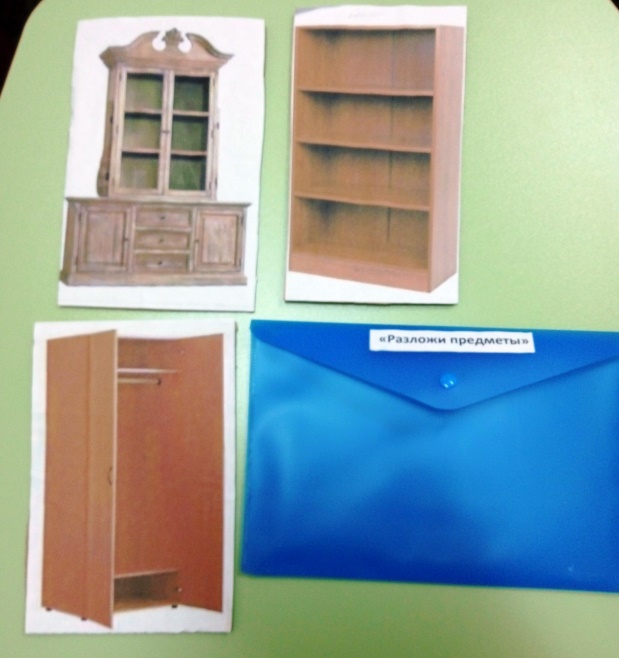 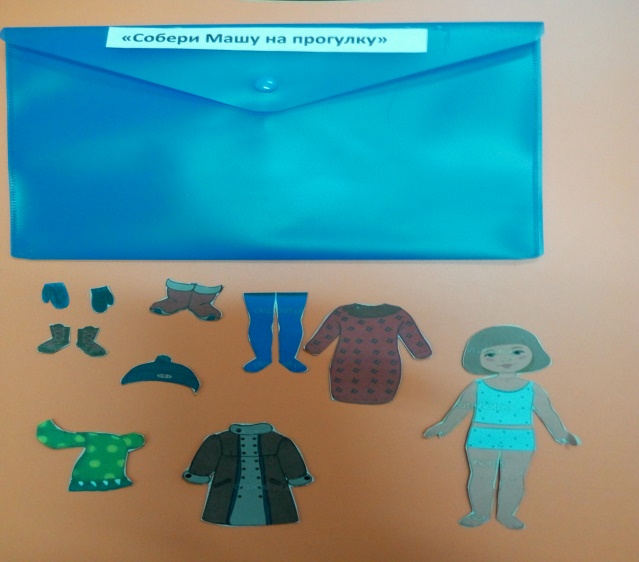 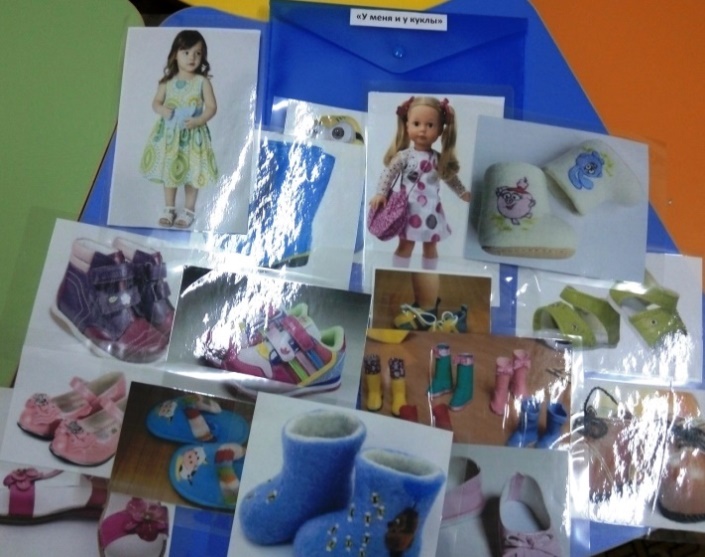 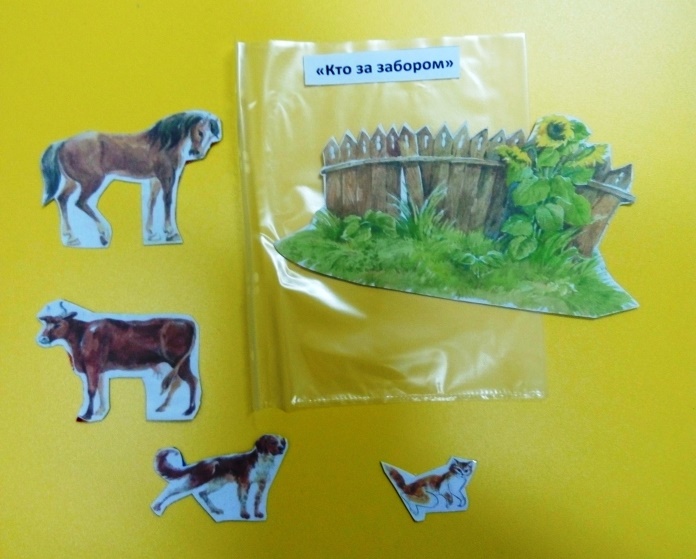 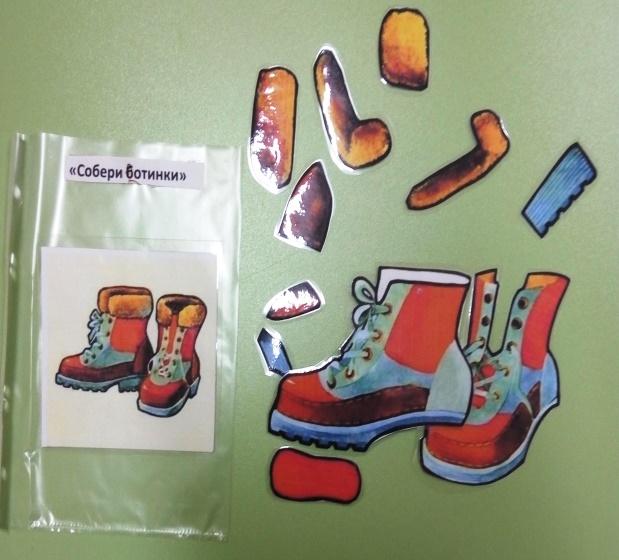 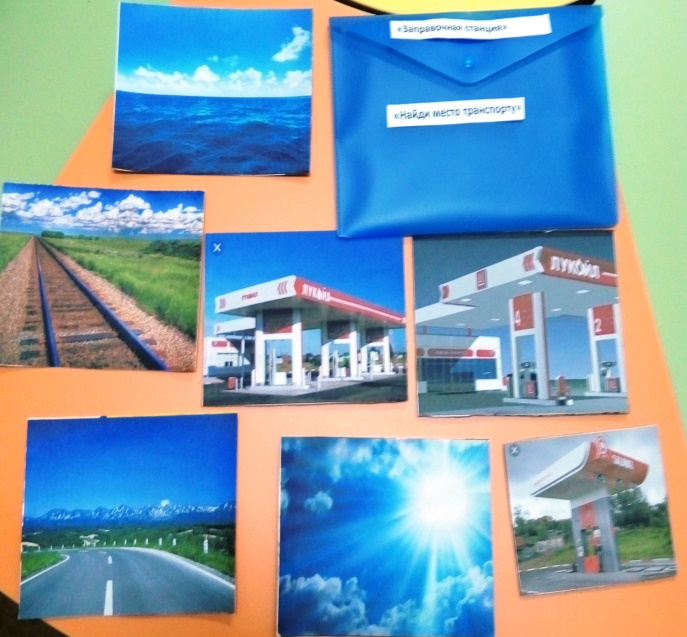 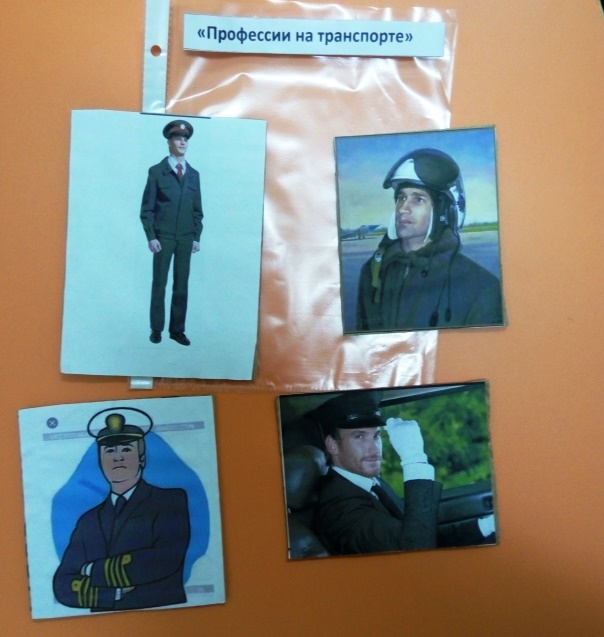 Экспериментально-инновационная деятельность
Проект «Создание логопедической группы в дошкольном учреждении, как средство коррекции речи детей ».
Цель проекта: Создание логопедической группы в детском саду для исправления отклонений в речи детей и обеспечения личностно-ориентированного подхода к каждому ребенку, начиная с полутора лет.
Проект «Диалог: учитель-логопед – родитель».
Цель Проекта – создание оптимальной среды для взаимодействия учителя-логопеда с семьей как условие повышения эффективности коррекции речевых нарушений у детей.
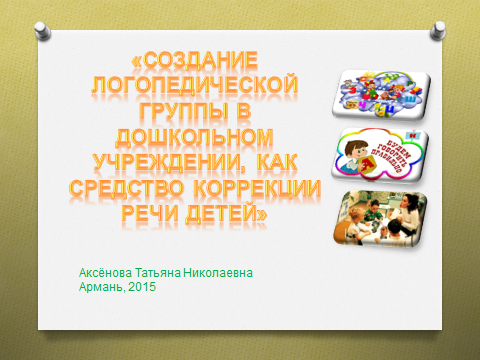 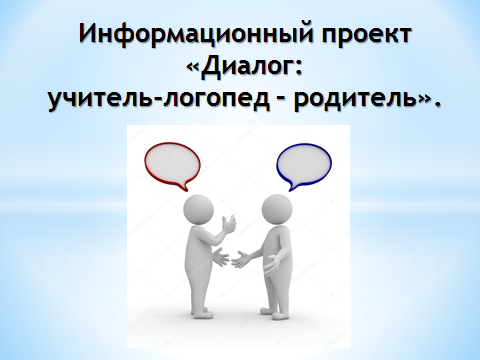 Курсы повышения квалификации.
С 01 марта 2015 по 30 апреля 2015 г прошла обучение в частном образовательном учреждении дополнительного профессионального образования «Институт новых технологий в образовании» по «Программе «Психолого-педагогические аспекты профессиональной компетентности педагогических работников в условиях реализации ФГОС» в объёме 144 часа.
С 16 по 27 января 2018 г прошла курсы повышения квалификации в Магаданском областном государственном автономном учреждении дополнительного профессионального образования «Институт развития образования и повышения квалификации педагогических кадров» по теме: «Формирование речевых средств у детей с различными видами дизонтогенеза в условиях инклюзивного образовательного пространства» в объёме 72ч.
Транслирование опыта практических результатов профессиональной деятельности.
Публикации статей.
Награды и поощрения
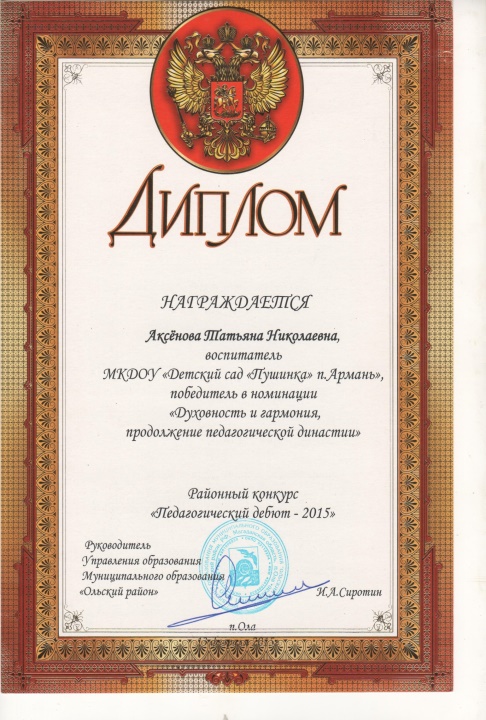 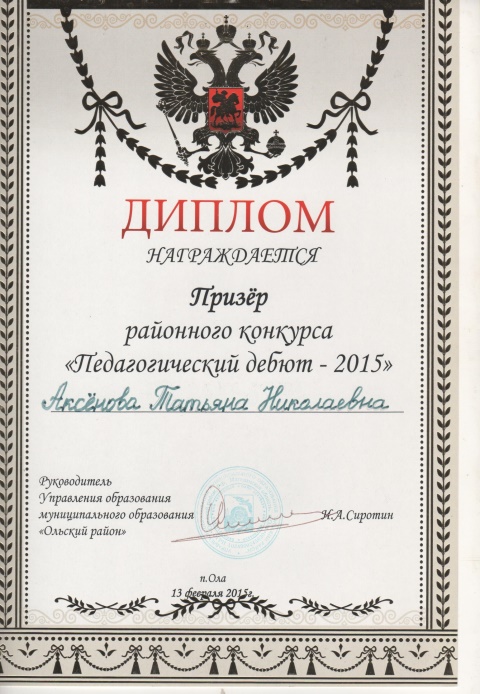 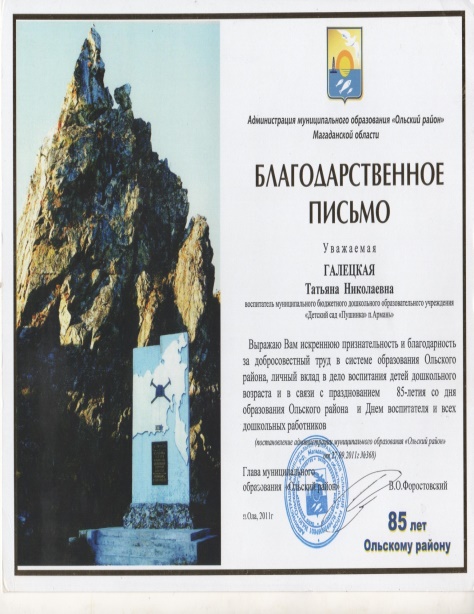 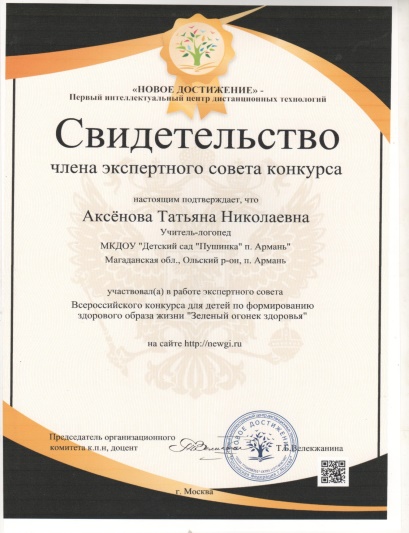 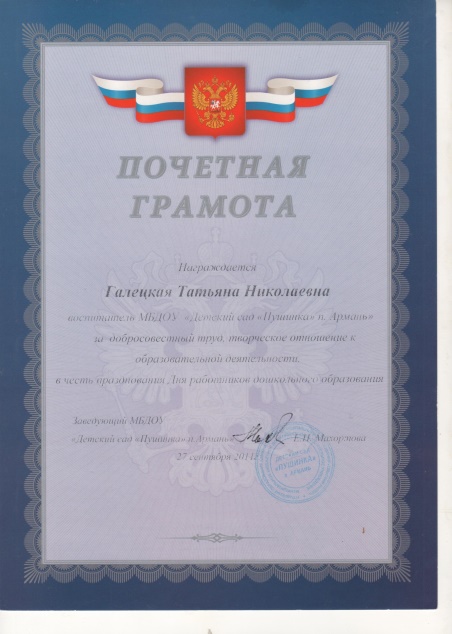 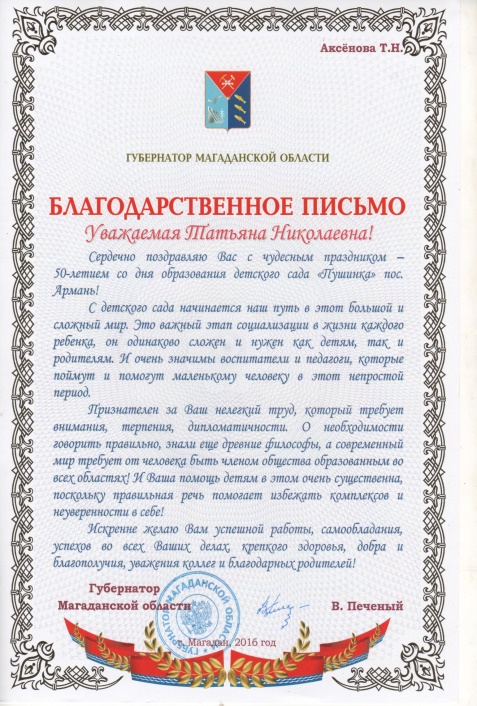 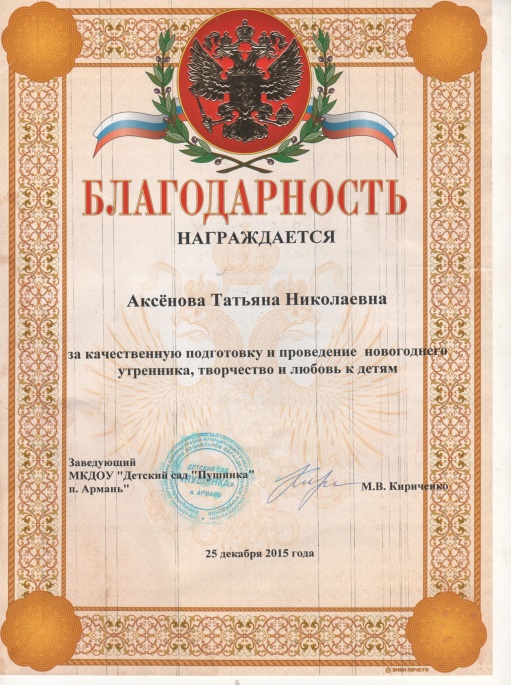 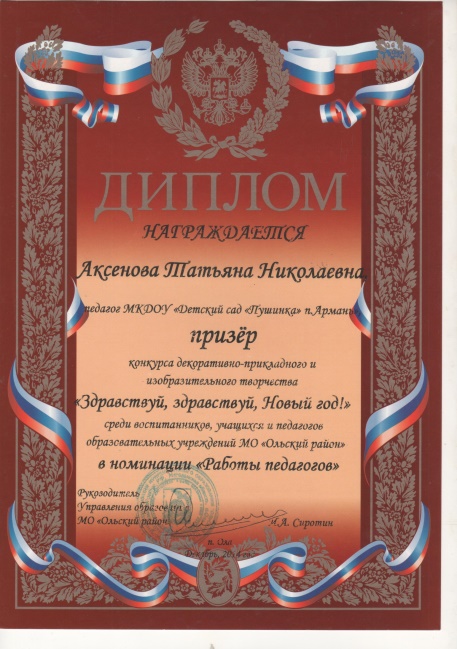 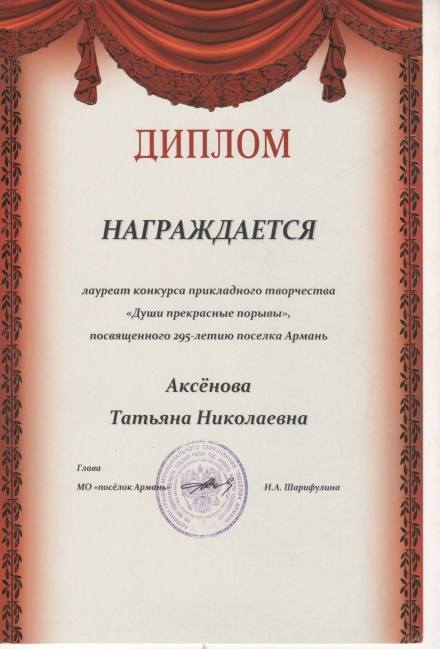 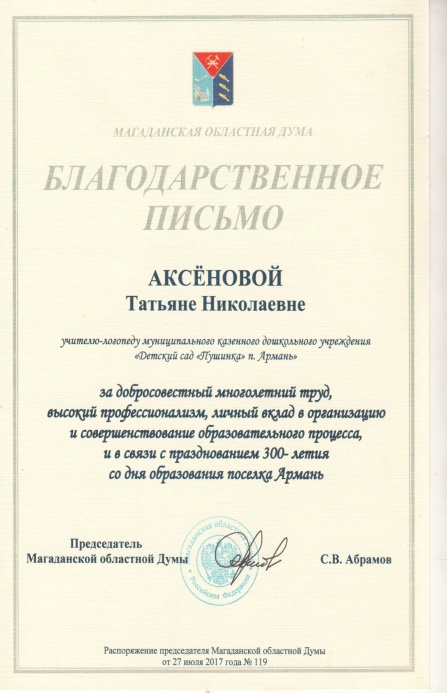 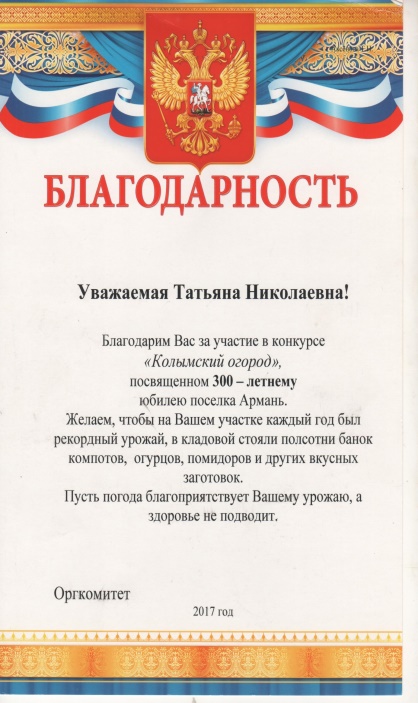 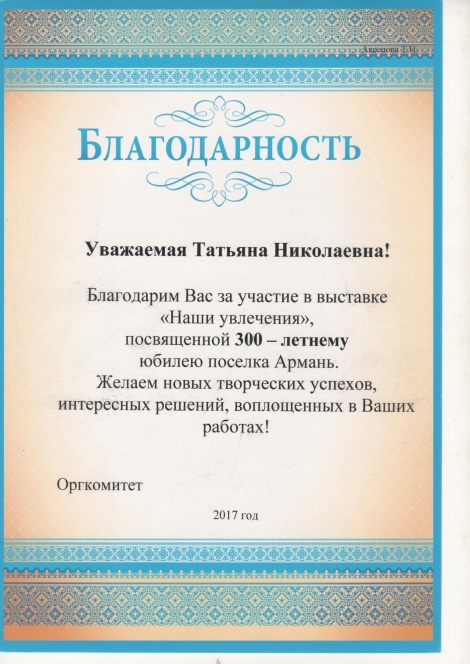 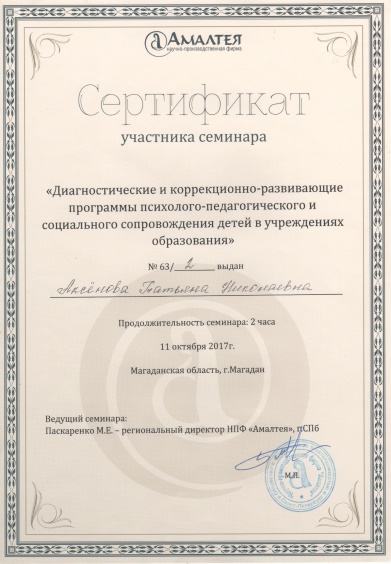 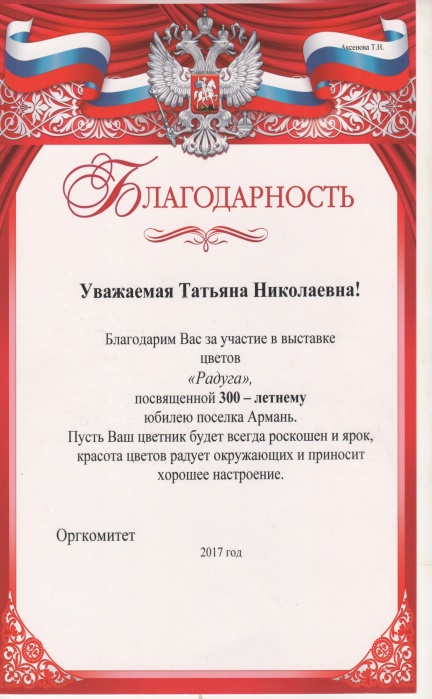 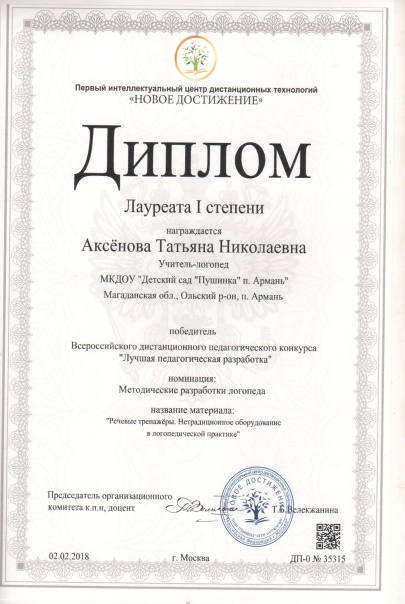 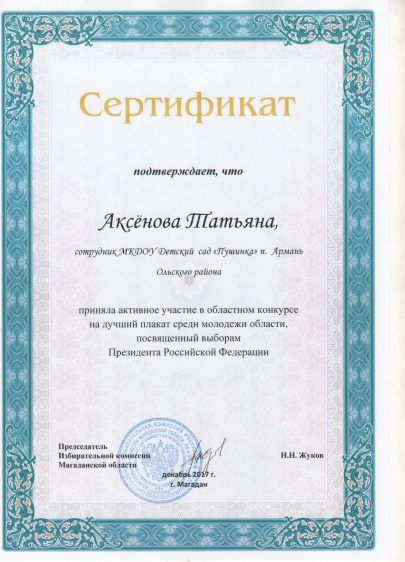 Участие в работе методических объединений, в разработке программно-методического сопровождения образовательного процесса, профессиональных конкурсах.
Участие в профессиональных конкурсах
Тренажёры для развития речевого дыхания.
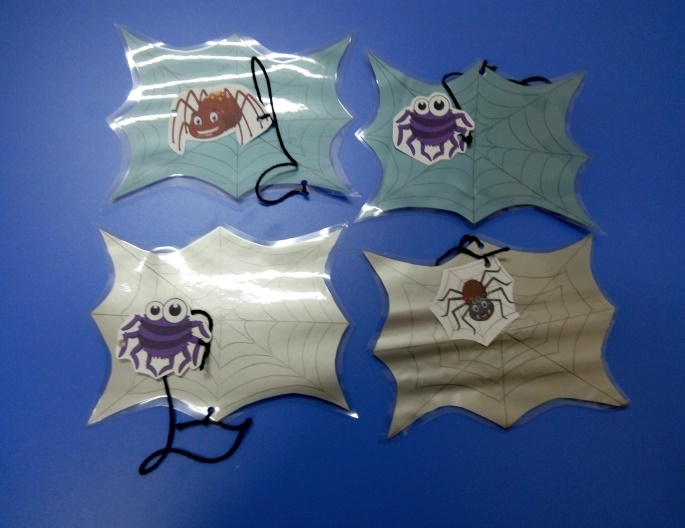 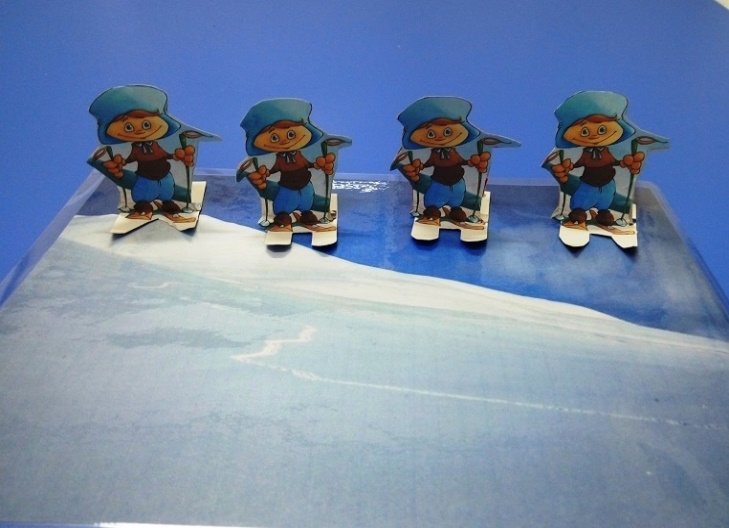 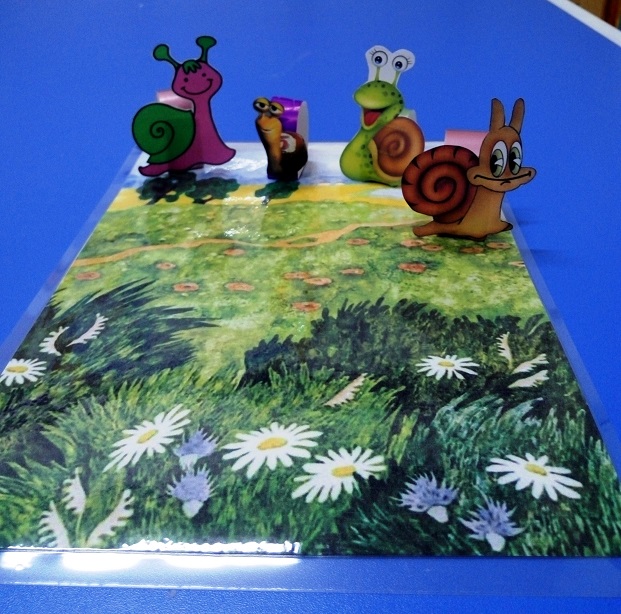 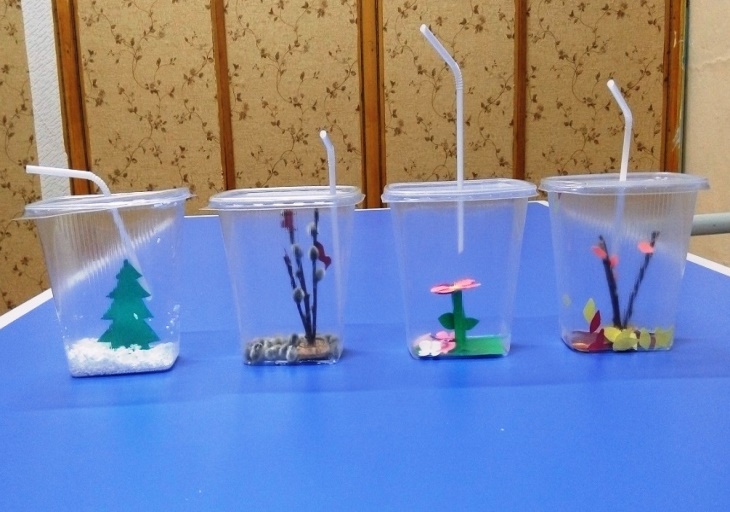 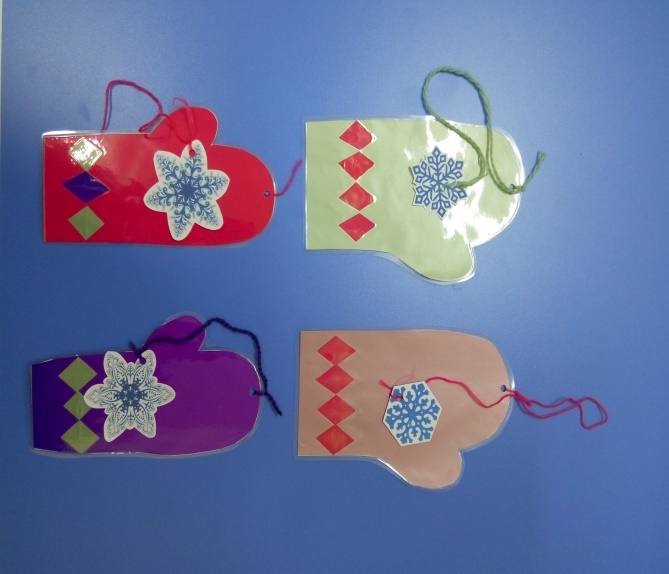 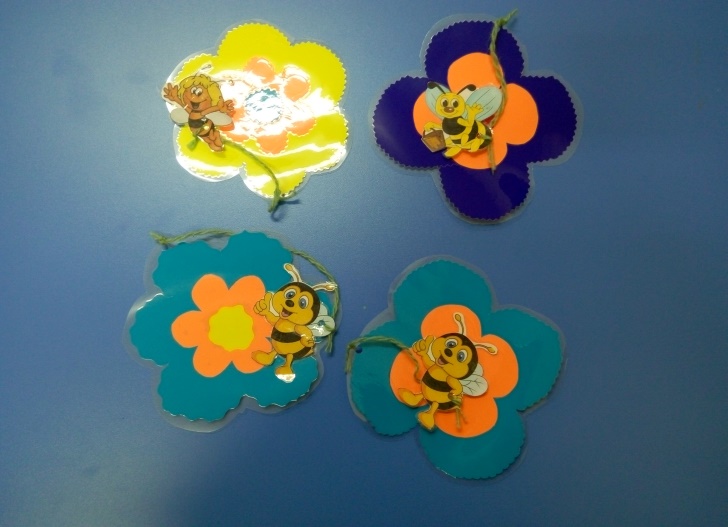 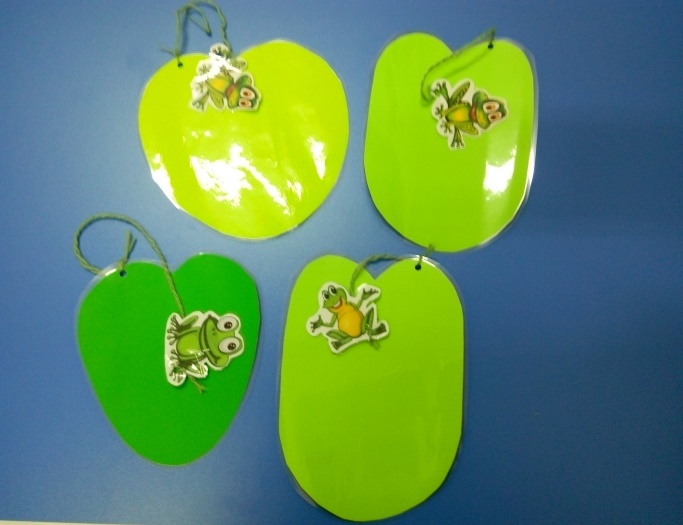 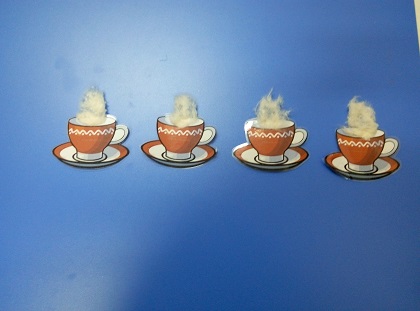 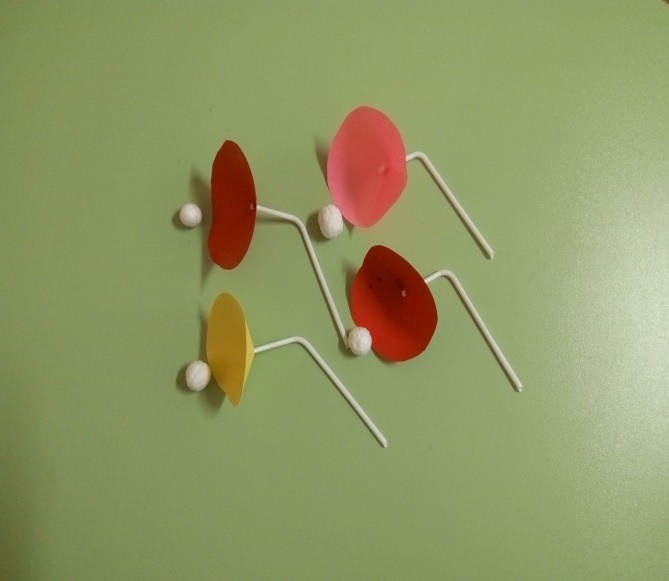 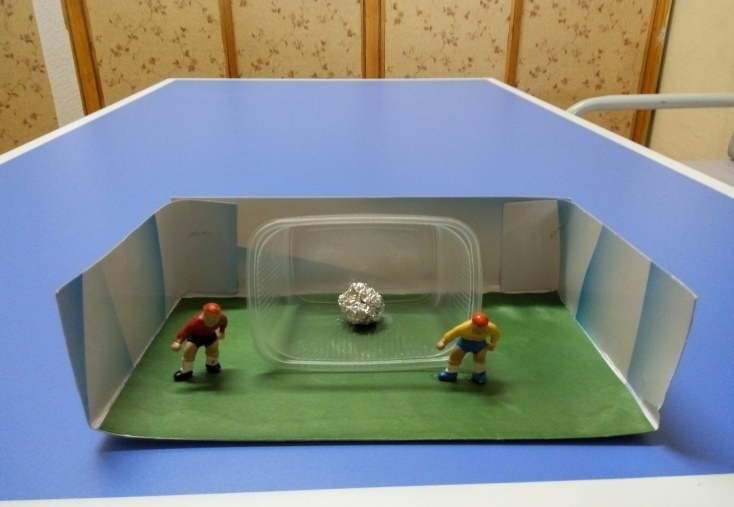 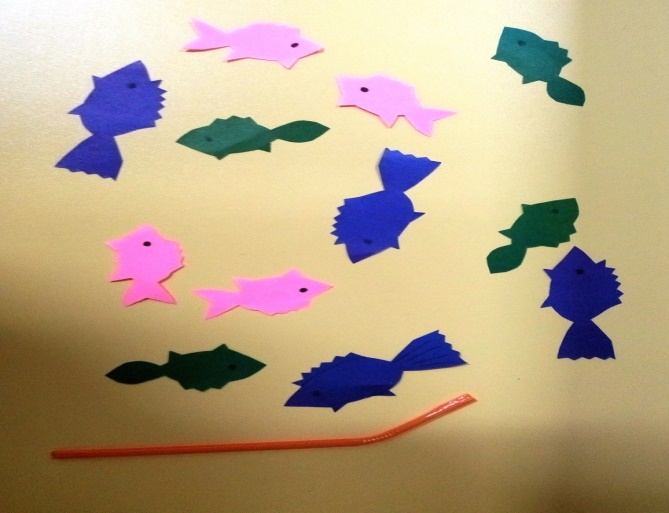 Просвещение родителей..
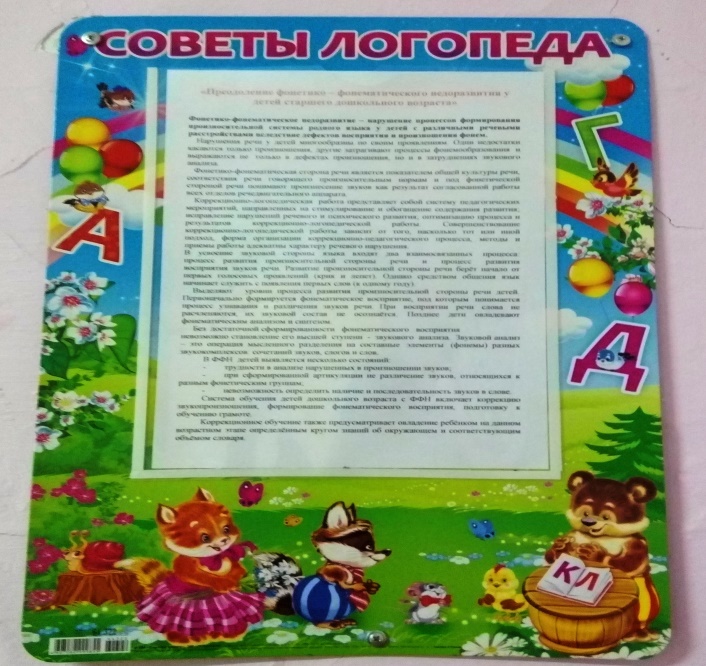 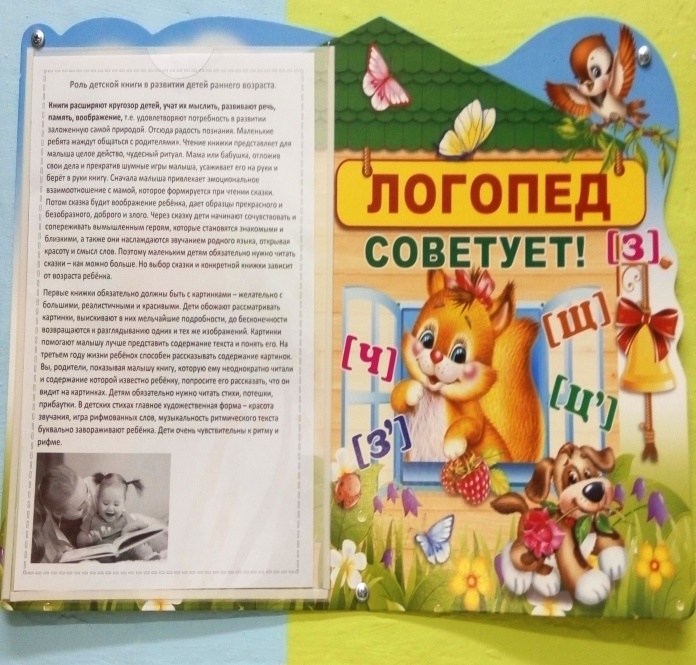 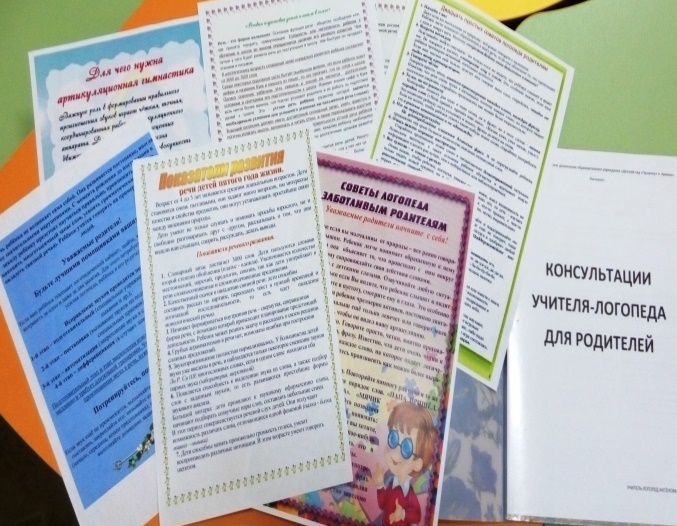 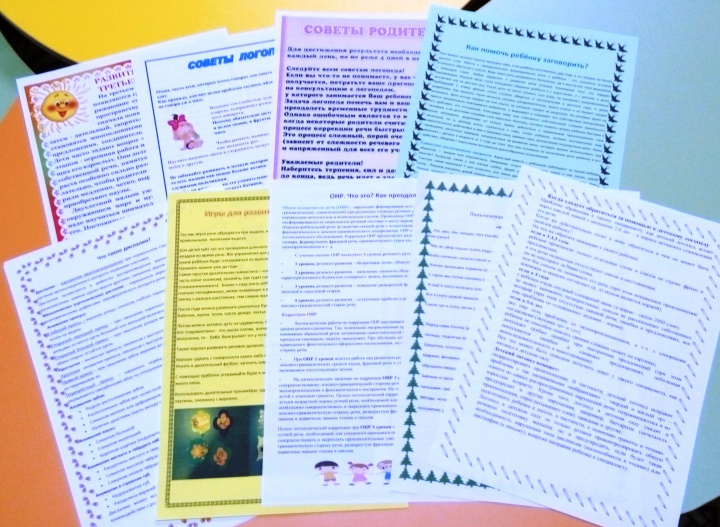 Речевые зоны логопедического кабинета
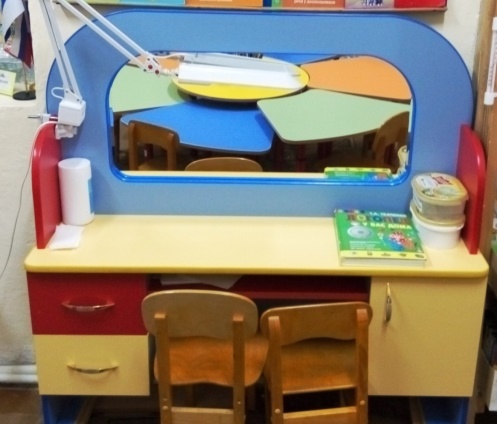 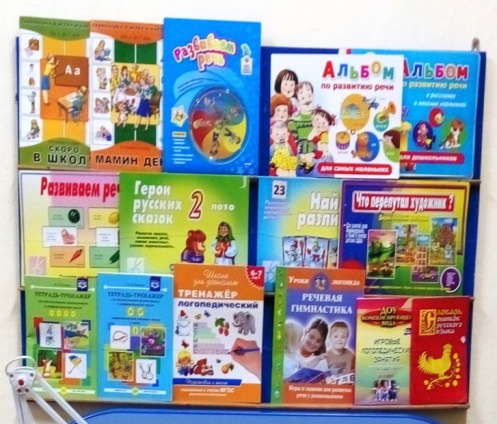 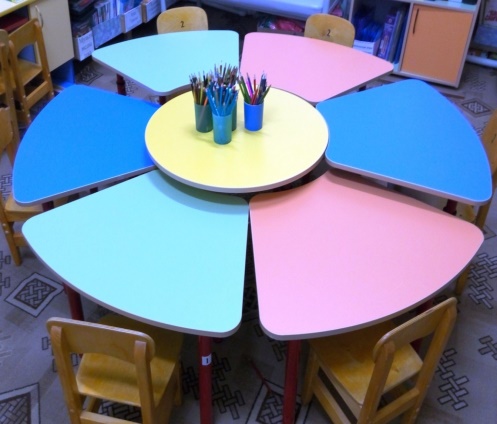 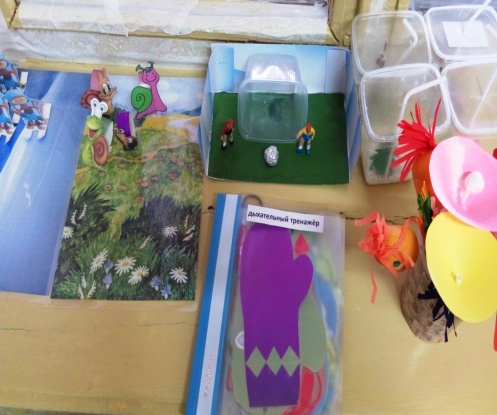 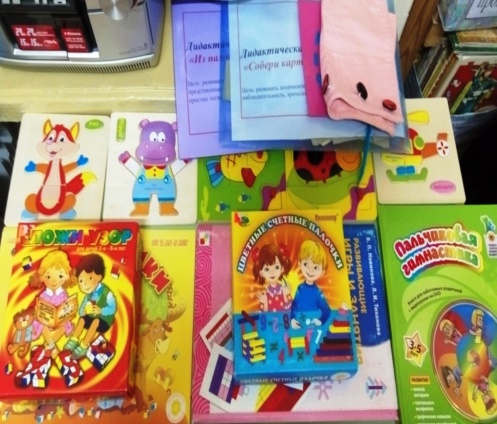 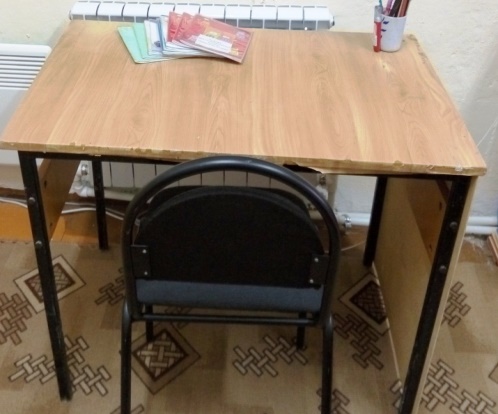 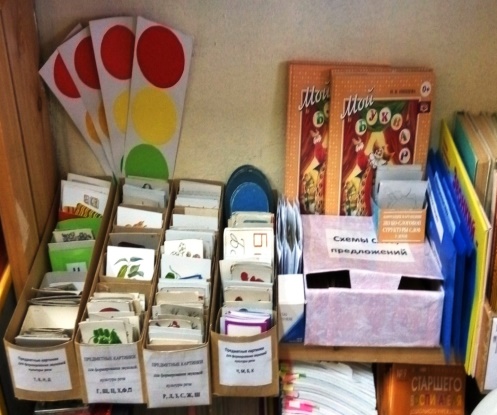 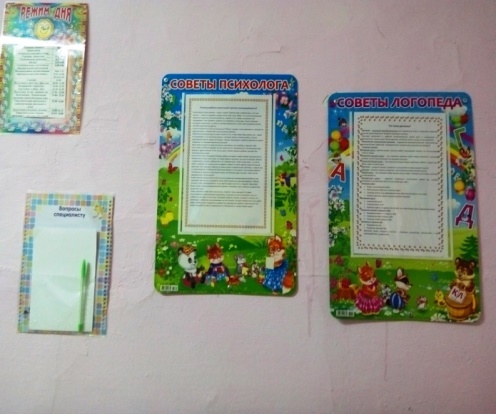